Опыт работы воспитателя МДОУ «Детский сад №91»по реализации дополнительной общеразвивающей программы «ВОЛШЕБНИКИ»
Подготовила:
воспитатель МДОУ «Детский сад №91»
Теричева Антонина Владимировна
Саранск
2020
Направленность программы
      Направленность дополнительной образовательной программы «Волшебники» – художественно-эстетическая. 
       Данная программа рассчитана для детей с умственной отсталостью и детей с ТМНР, включает занятия по изобразительной деятельности с использованием нетрадиционных техник рисования, включает предметное, сюжетное, декоративное рисование, рисование по замыслу, включает необходимое оборудование
Цель программы - развитие творческих способностей детей с умственной отсталостью и ТМНР через нетрадиционные техники рисования
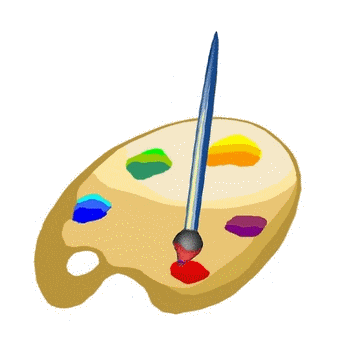 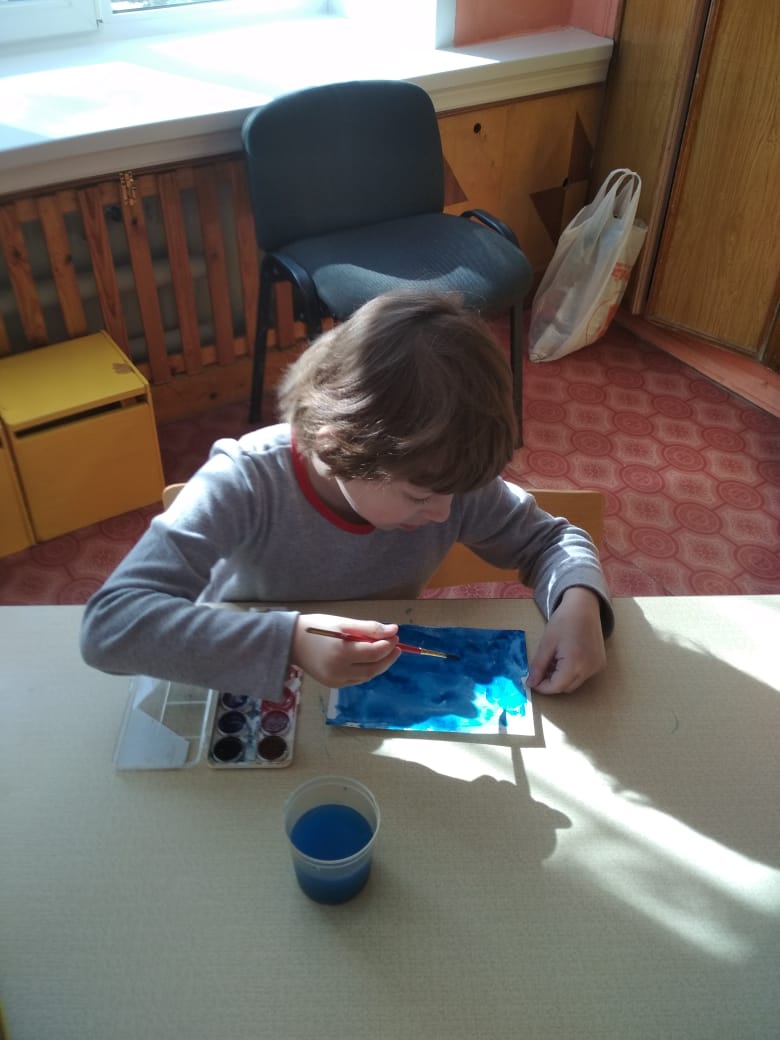 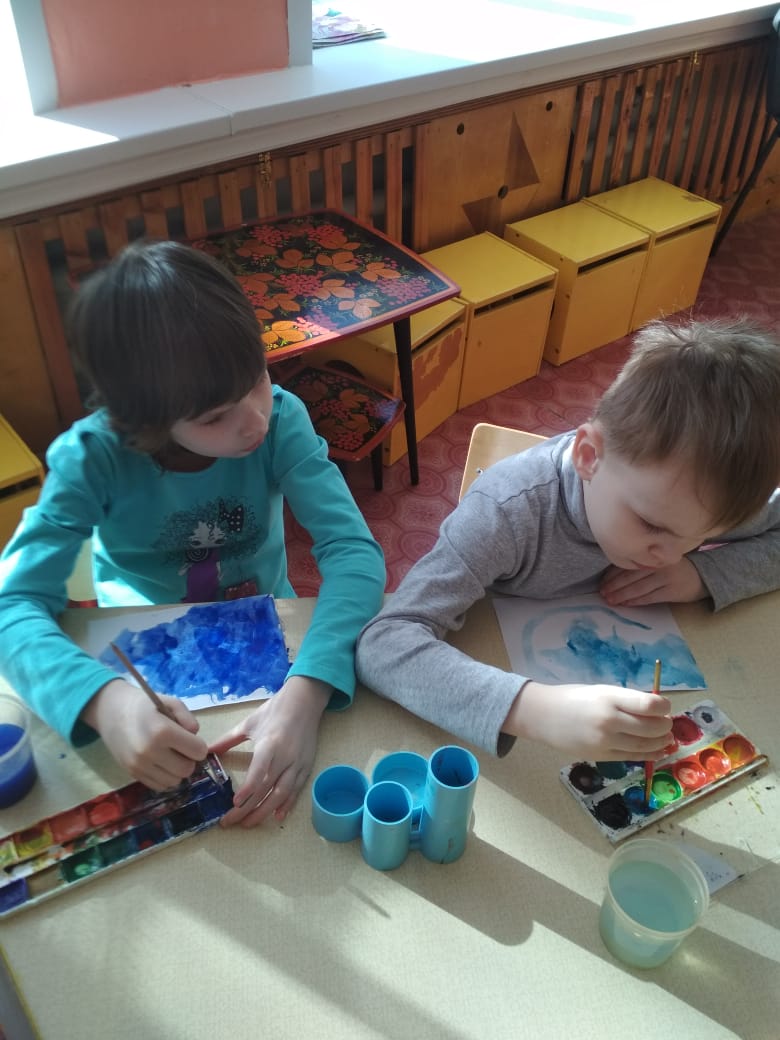 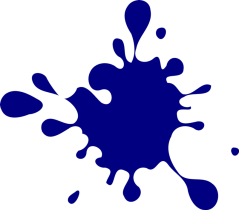 Задачи программы:
Возраст детей.
Возраст детей участвующих в реализации дополнительной образовательной программы:  6-8 лет.

Форма  детского  образовательного объединения: кружок.

Режим организации занятий:  
- общее кол-во часов в год – 56 часов,
- кол-во часов и занятий в неделю – 60 минут,
- периодичность занятий – 2 раза в неделю.
Приемы и методы организации.
Игровые:
сюрпризный момент;
создание игровой ситуации.
Словесные:
разговор, беседа;
вопросы;
художественное слово
объяснение, пояснение;
-напоминание о последовательности работы
педагогическая оценка.
Практические:
творческая поделки
Наглядные:
декорации (изображения на плакате, алгоритм выполнения работы в виде демонстрационных карточек и т.д.)
«Мимоза»Комкание бумаги (скатывание)
«Божья коровка»объемная аппликация, рисование
«Ежик»Рисование вилкой, скатывание бумаги
«Пушистые котята»Рисование техникой тычкования жесткой кисточкой
«Елочка»Пластилинография
«Фрукты»Натюрморт – рисование с использованием ватных дисков
«Ветка рябины»рисование методом примакивания
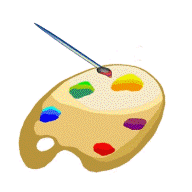 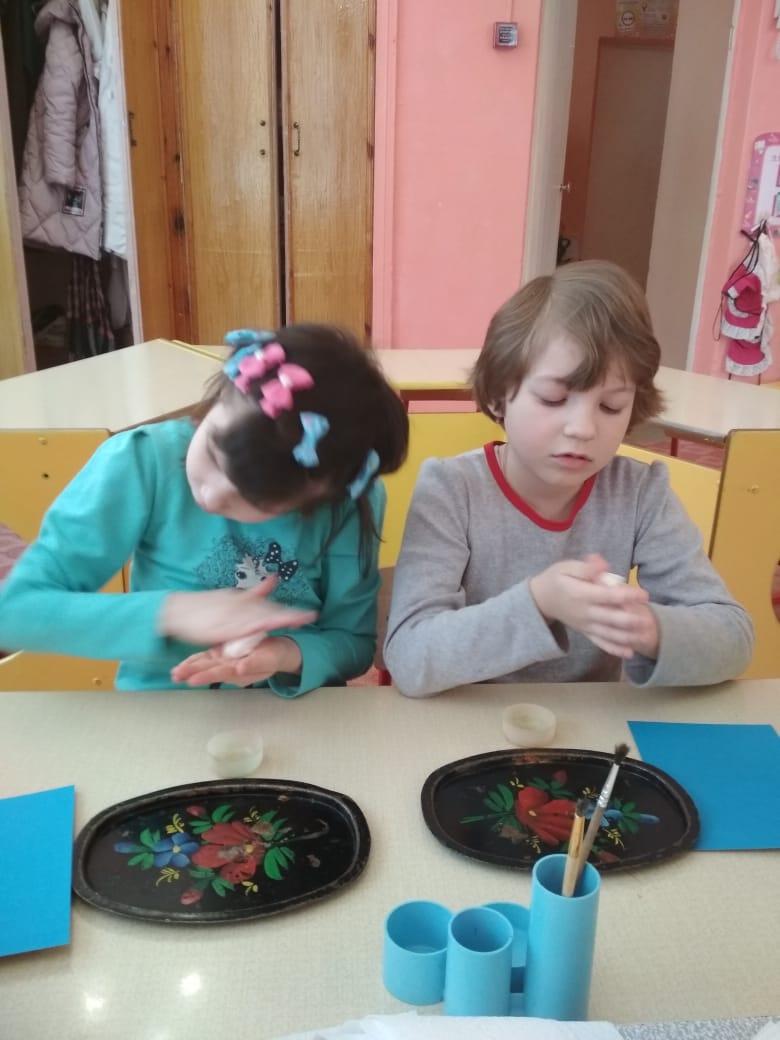 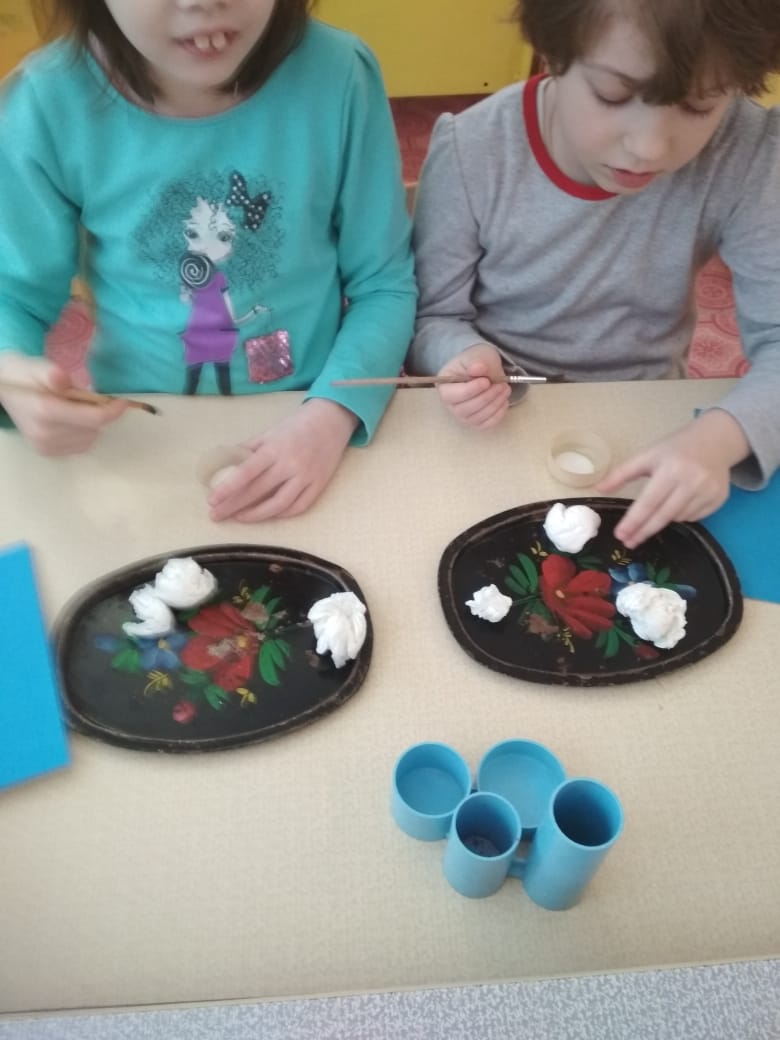 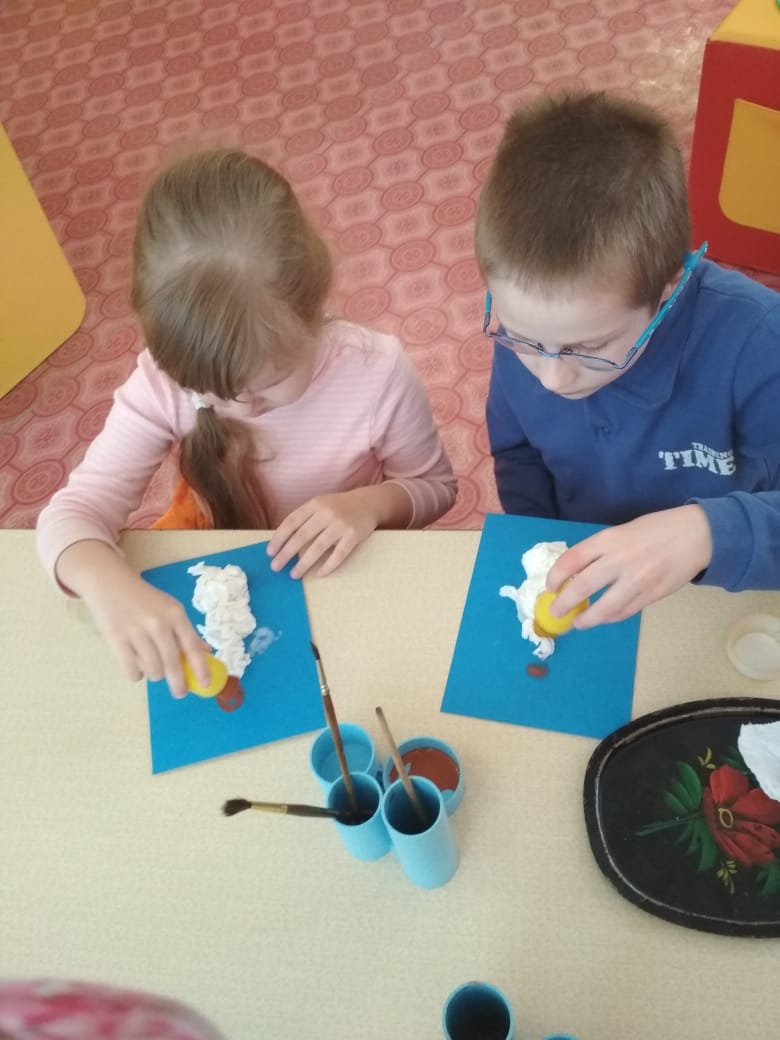 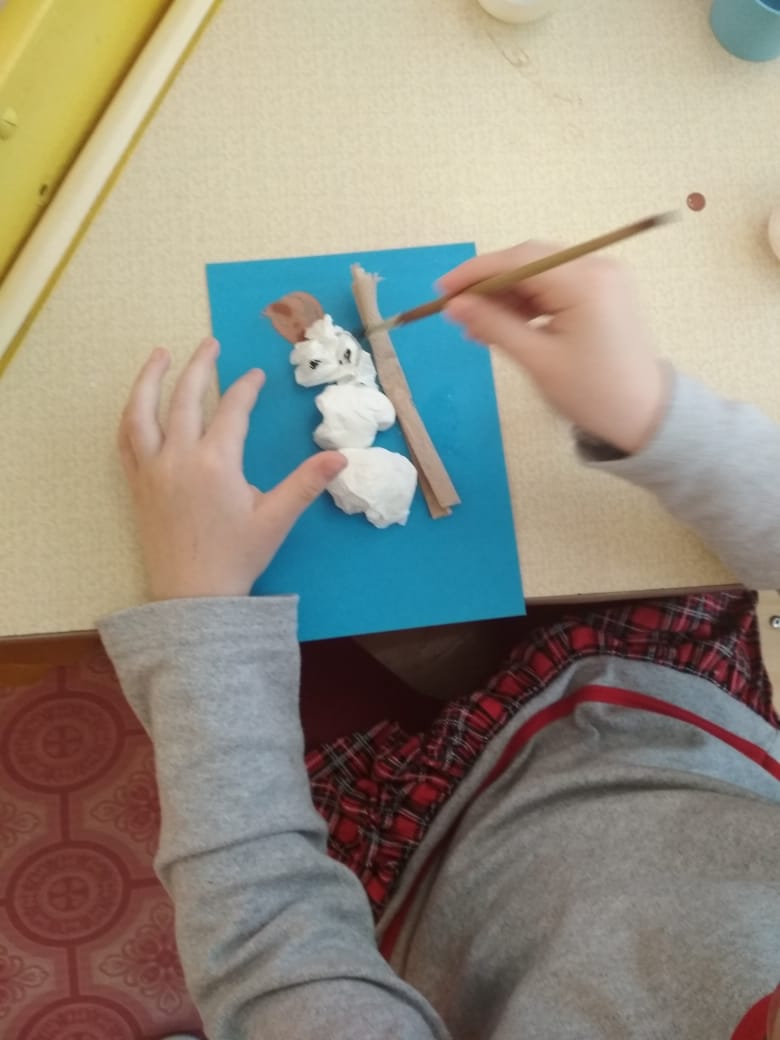 «Снеговичок»Комкание бумаги (скатывание)
«Рыбка»Рисование ладошкой
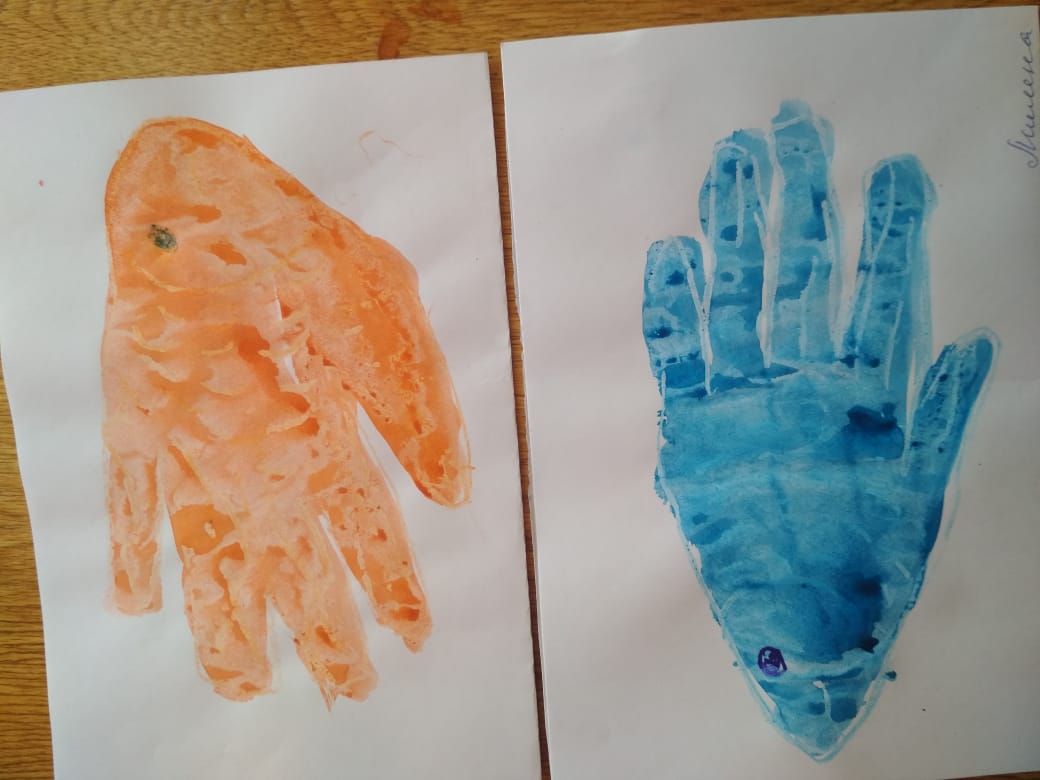 «Мои рукавички»Оттиск пробкой, рисование пальчиками
«Осенняя березка»рисование веревочкой, пальчиковая живопись
«Узоры на окнах» Раздувание капли
Ожидаемые результаты:
- Дети освоят правила безопасности во время работы.
- Дети смогут создавать сюжеты и образы и объединять их в коллективные композиции.
- Освоят технику рисования нетрадиционными способами, разные техники аппликации.
- У детей выявятся улучшения показателей мелкой моторики пальцев рук, умение ориентироваться на плоскости, и как следствие, улучшение речевой активности
СПИСОК ЛИТЕРАТУРЫ

 1. Горошенков И.А. Изобразительная деятельность в специальной (коррекционной) школе VIII вида: Учеб.пособие для студ. высш. пед. учеб. заведений. – М.: Издательский центр «Академия», 2002.
2. Григорьева Г.Г. Малыш в стране Акварели: М.: Просвещение, 2006. – 111с.
3. Доронова Т.Н. Обучение детей 2-4 лет рисованию, лепке, аппликации в игре: М.: Гуманитар. изд. центр ВЛАДОС, 2004.-152с.
4. Казакова Т.М. Рисуем натюрморт: Для детей 5-8 лет - 16 с. Растем и развиваемся. М:Карапуз
5. Мачихина В. Ф. Организационно - педагогические аспекты обучения и воспитания умственно отсталых детей - сирот и детей, оставшихся без попечения родителей / В. Ф. Мачихина // Дефектология. - 1992.- №4 – С.24-26.